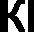 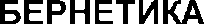 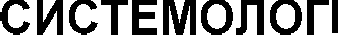 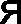 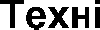 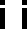 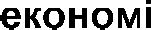 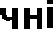 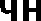 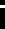 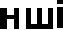 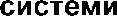 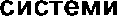 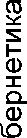 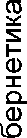 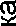 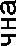 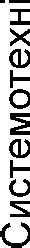 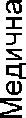 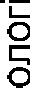 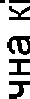 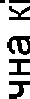 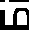 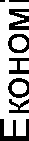 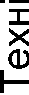 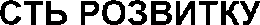 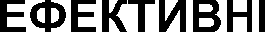 КОРОТКИЙ НАРИС РОЗВИТКУ ІНФОРМАЦІЙНИХ КОМП’ЮТЕРНИХ СИСТЕМ АВТОТРАНСПОРТУ
Структурна схема керування
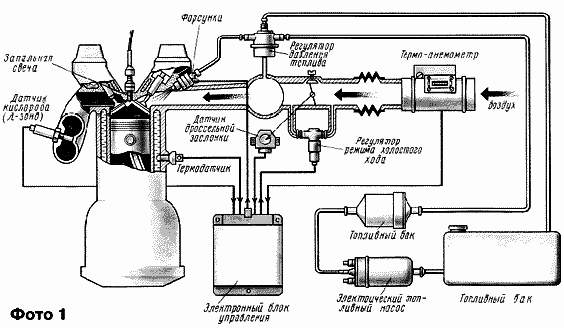 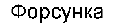 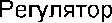 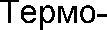 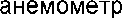 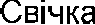 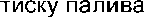 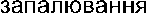 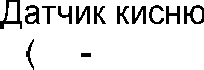 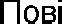 l
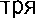 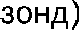 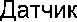 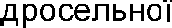 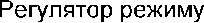 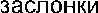 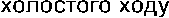 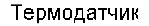 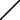 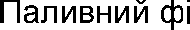 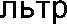 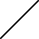 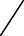 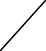 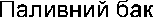 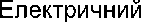 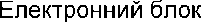 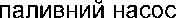 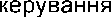 Тенденції розвитку автомобільної електроніки
Системи впорскування палива умовно підрозділяють на три групи: 
- з центральним впорскуванням; 
- з розподіленим;
з прямим (безпосереднім) впорскуванням.
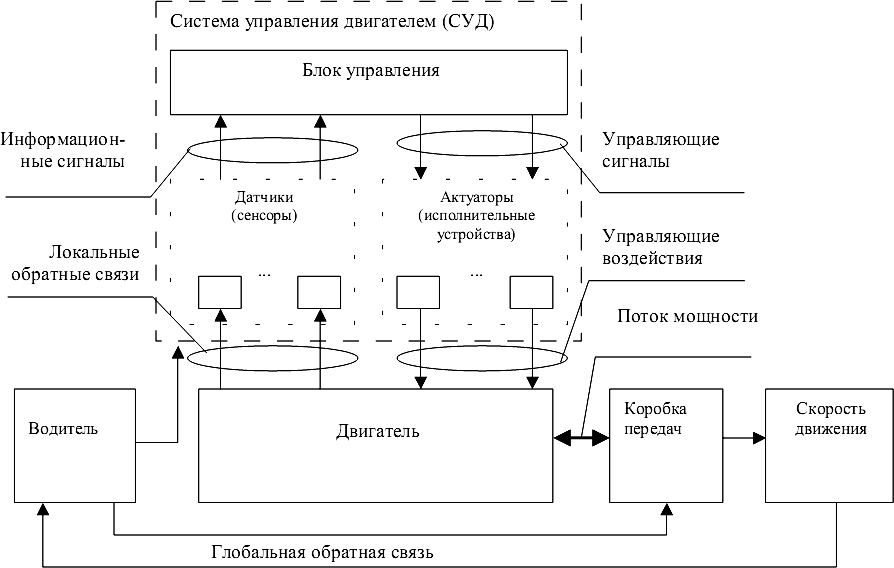 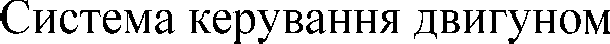 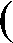 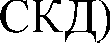 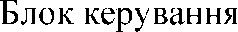 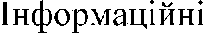 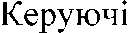 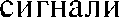 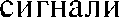 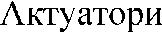 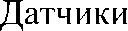 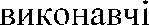 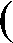 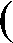 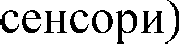 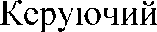 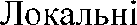 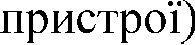 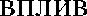 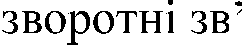 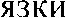 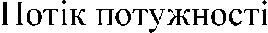 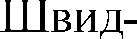 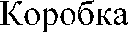 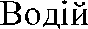 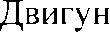 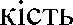 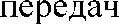 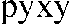 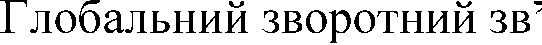 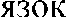 СИСТЕМИ КЕРУВАННЯ ДВИГУНАМИ
Схема процесу керування автомобільним двигуном
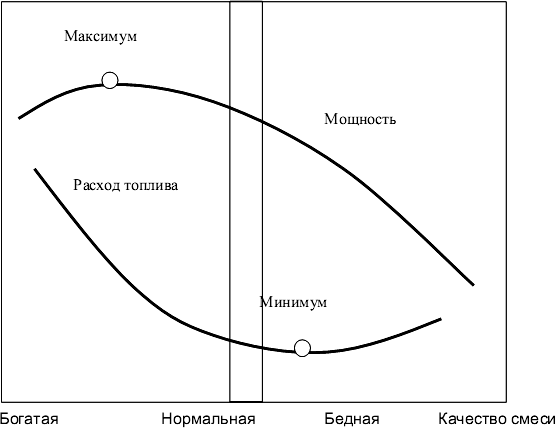 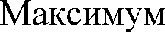 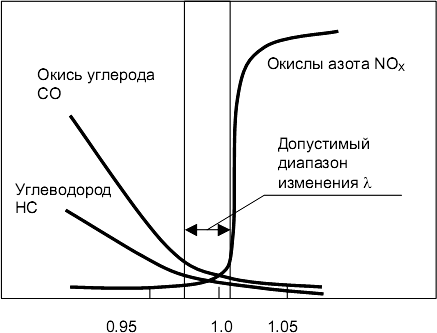 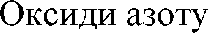 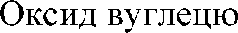 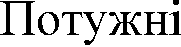 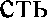 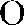 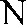 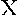 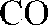 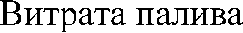 l
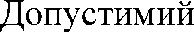 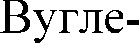 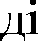 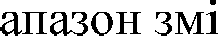 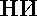 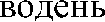 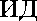 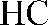 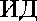 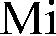 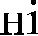 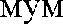 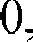 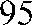 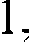 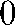 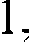 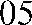 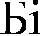 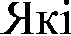 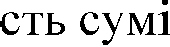 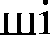 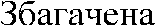 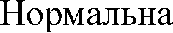 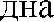 СИСТЕМИ КЕРУВАННЯ ДВИГУНАМИ
Залежність вмісту шкідливих речовин у відпрацьованих газах від складу горючої суміші
Залежність потужності та економічності двигуна від якості суміші
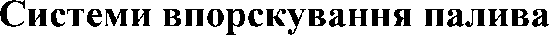 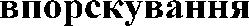 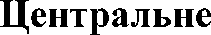 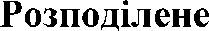 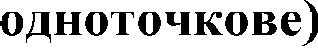 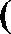 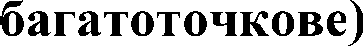 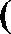 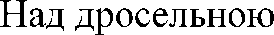 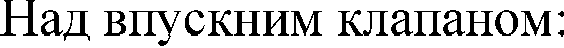 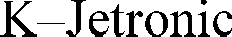 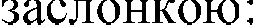 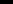 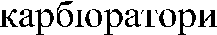 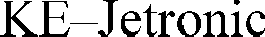 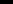 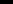 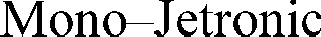 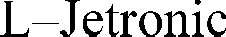 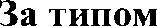 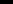 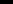 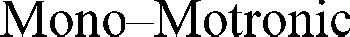 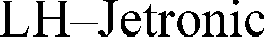 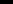 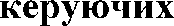 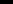 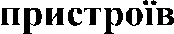 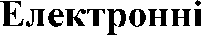 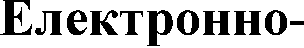 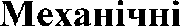 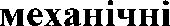 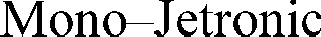 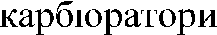 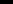 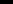 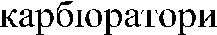 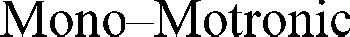 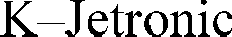 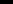 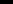 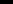 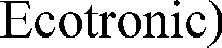 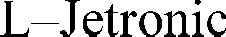 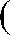 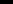 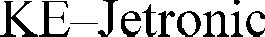 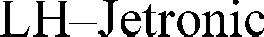 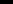 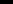 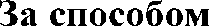 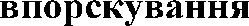 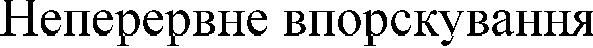 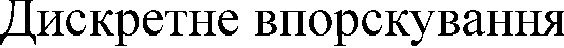 Особливості систем керування бензинових двигунів
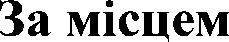 Класифікація систем впорскування палива
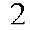 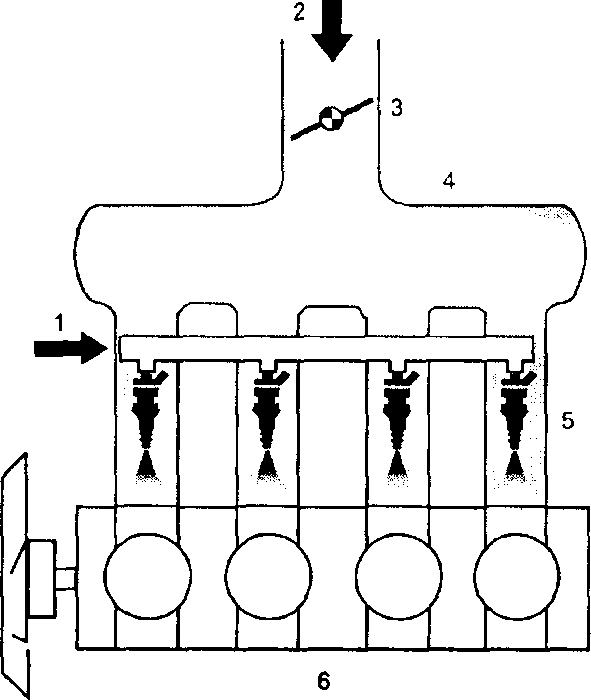 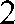 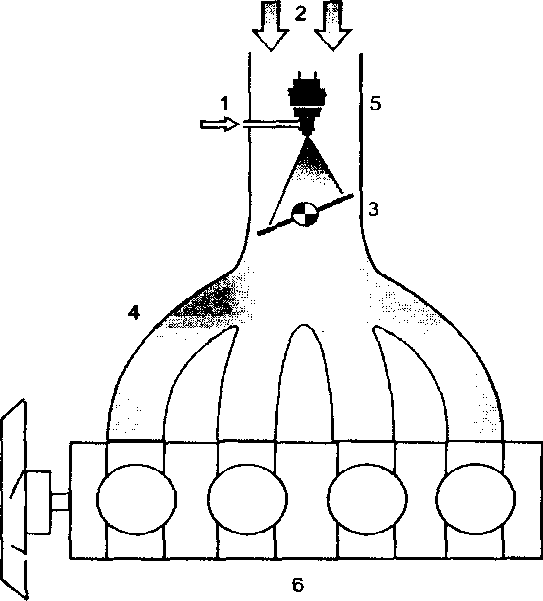 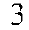 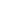 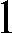 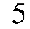 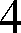 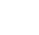 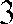 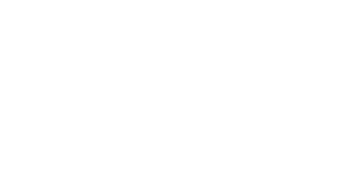 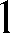 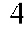 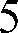 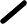 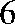 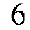 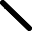 Особливості систем керування бензинових двигунів
1 – паливна магістраль; 2 – повітря; 3 – дросельна заслінка; 4 – впускний колектор; 5 – форсунка; 6 – блок циліндрів
Система одноточкового впорскування палива
1 - паливна магістраль; 2 – повітря; 3 - дросельна заслінка; 4 - впускний колектор; 5 - форсунка (форсунки); 6 - блок циліндрів  
Система багатоточкового впорскування палива
Сигнал частоти обертів від колінчастого вала Фазові сигнали від колінчастого вала
Сигнал навантаження двигуна Положення дросельної заслінки Сигнали датчика  кисню 
Сигнали датчика детонації

Температури:
Охолоджувальної рідини
Повітря, що всмоктується
Моторного мастила
Зовнішнього середовища 
Швидкість  автомобіля
 Параметри кондиціонера повітря
Положення дросельної заслінки 
Тиск пального
Тиск мастила
Запалювання
Безпосереднє впорскування пального (DFI)
Керування холостим ходом через дросельну заслінку та запалювання
Нагрівальні елементи в датчику кисню 
Паливний насос з адаптивним регулюванням Дренаж паливного бака
Регулювання фаз розподільного вала Вентилятор двигуна

Стартер
Тиск пального 
Дросельна заслінка
Геометрія впускного колектора
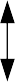 Зв’язок через інтерфейс CAN з блоком керування PSM, блоком керування трансмісією, іммобілайзером двигуна, панеллю приладів, блоком керування кондиціонером повітря, кнопкою „Sport”, бортовою діагностикою тощо.
Вхідні дані
Дані для регулювання/керування
Особливості систем керування бензинових двигунів
Система керування двигуном
(MED 9.1)
Схема інформаційних потоків системи керування двигуном
Особливості систем керування дизельних двигунів
Відмінність систем впорскування дизельних двигунів полягає в механізмі створення високого тиску. На даний час існують такі системи впорскування для дизельного двигуна:
система з рядним ПНВТ;
система з розподільним ПНВТ;
система з індивідуальними ПНВТ;
система Common Rail (injection system common rail).
КЕРУВАННЯ ТРАНСМІСІЄЮ
Системи керування зчепленням 
	Зчеплення (clutch) призначене для короткочасного роз’єднання вала двигуна від трансмісії і наступного їх плавного з’єднання, що необхідно при рушанні автомобіля з місця та після переключення передач під час руху.

	Автоматичне зчеплення дозволяє здійснювати плавне рушання автомобіля з місця, а також може застосовуватися разом із сервомеханізмом включення з метою забезпечення цілком автоматичного переключення передач.
КЕРУВАННЯ ТРАНСМІСІЄЮ
Автоматичне зчеплення
СИСТЕМИ КЕРУВАННЯ ПІДВІСКОЮ
Підвіска забезпечує пружний зв’язок рами або кузова з колесами, пом’якшуючи поштовхи та удари, виникаючі при наїзді коліс на нерівності, передаючи всі сили і моменти між колесами і рамою.
	Електронні системи автоматичного керування підвіскою призначені для підвищення безпеки і комфортабельності автомобіля шляхом автоматичної зміни пружності ресор і опору амортизаторів.
СИСТЕМИ КЕРУВАННЯ ПІДВІСКОЮ
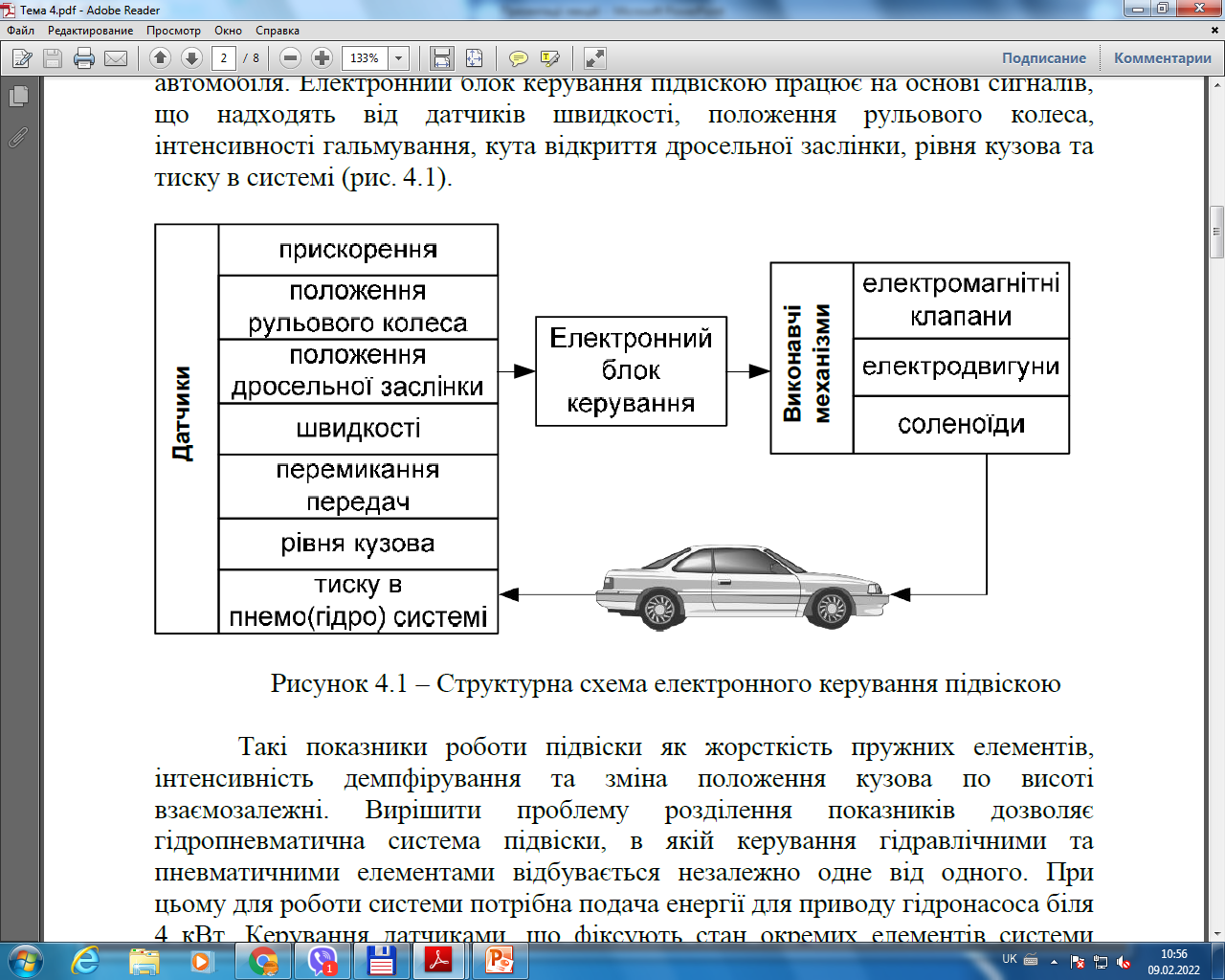 Структурна схема електронного керування підвіскою
СИСТЕМИ КЕРУВАННЯ ПІДВІСКОЮ
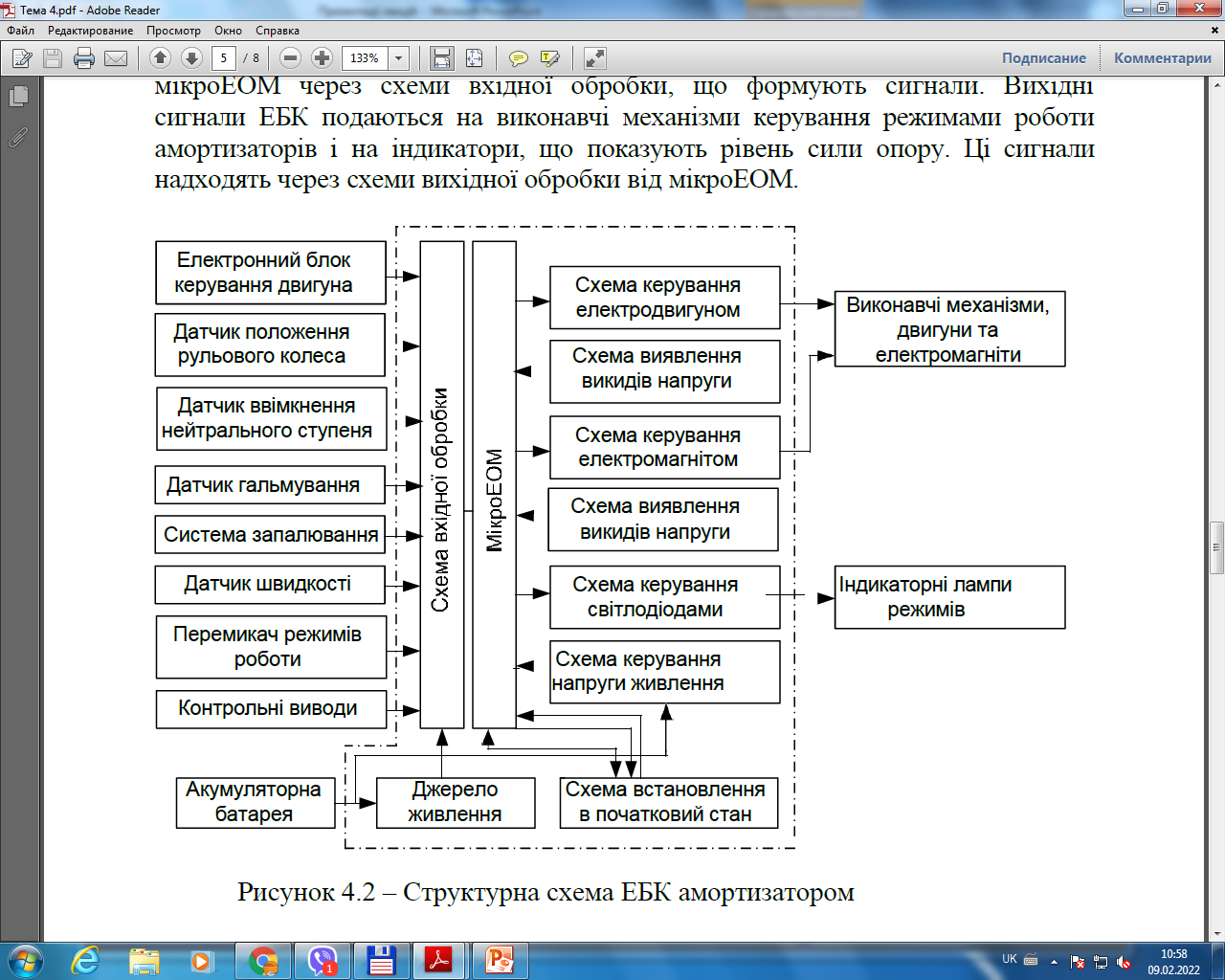 Структурна схема електронного керування підвіскою
Структурна схема електронного блоку керування амортизатором
СИСТЕМИ КЕРУВАННЯ ПІДВІСКОЮ
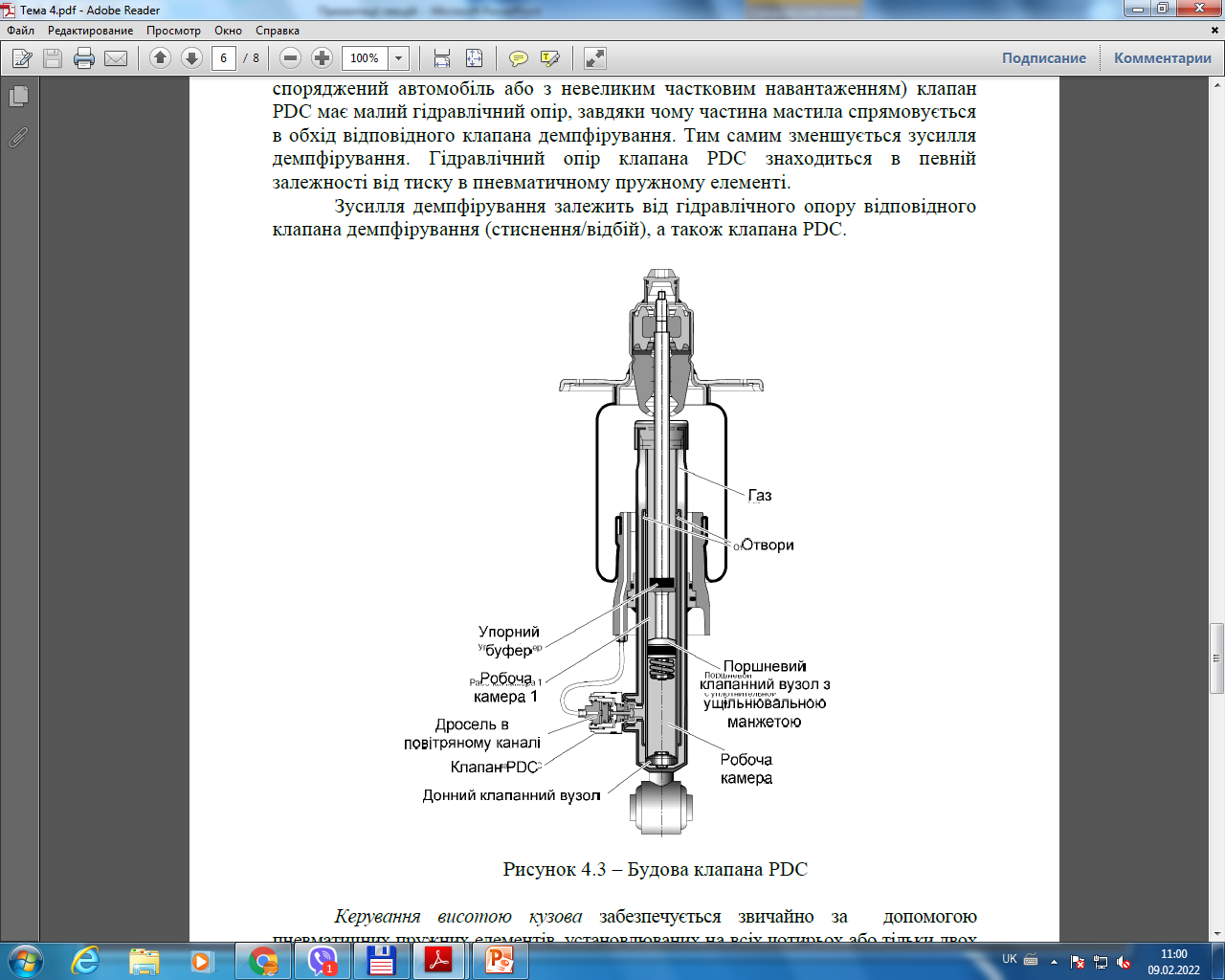 Будова клапана PDC (pneumatic damping control clapper) - пневматичне регулювання демпфірування
СИСТЕМИ КЕРУВАННЯ ПІДВІСКОЮ
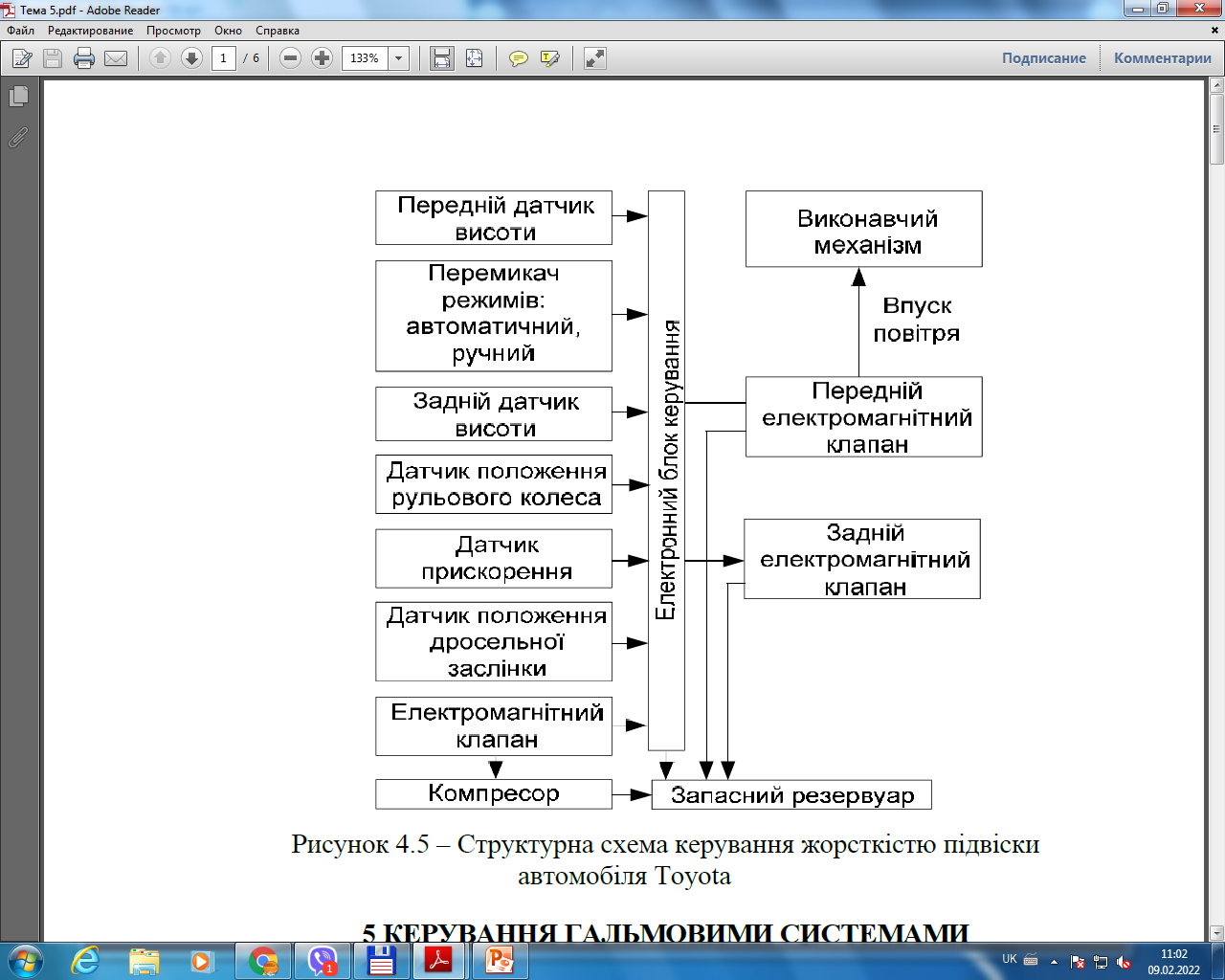 Структурна схема керування жорсткістю підвіски автомобіля
КЕРУВАННЯ ГАЛЬМІВНИМИ СИСТЕМАМИ
Гальма призначені для ефективного сповільнення автомобіля аж до зупинки і для утримання його в нерухомому стані. Електронні системи, які забезпечують керування гальмами з метою підвищення ефективності їх роботи, за функціональним призначенням, можуть бути класифікованими на антиблокувальні, регулювання гальмових сил та повністю електронні.
КЕРУВАННЯ ГАЛЬМІВНИМИ СИСТЕМАМИ
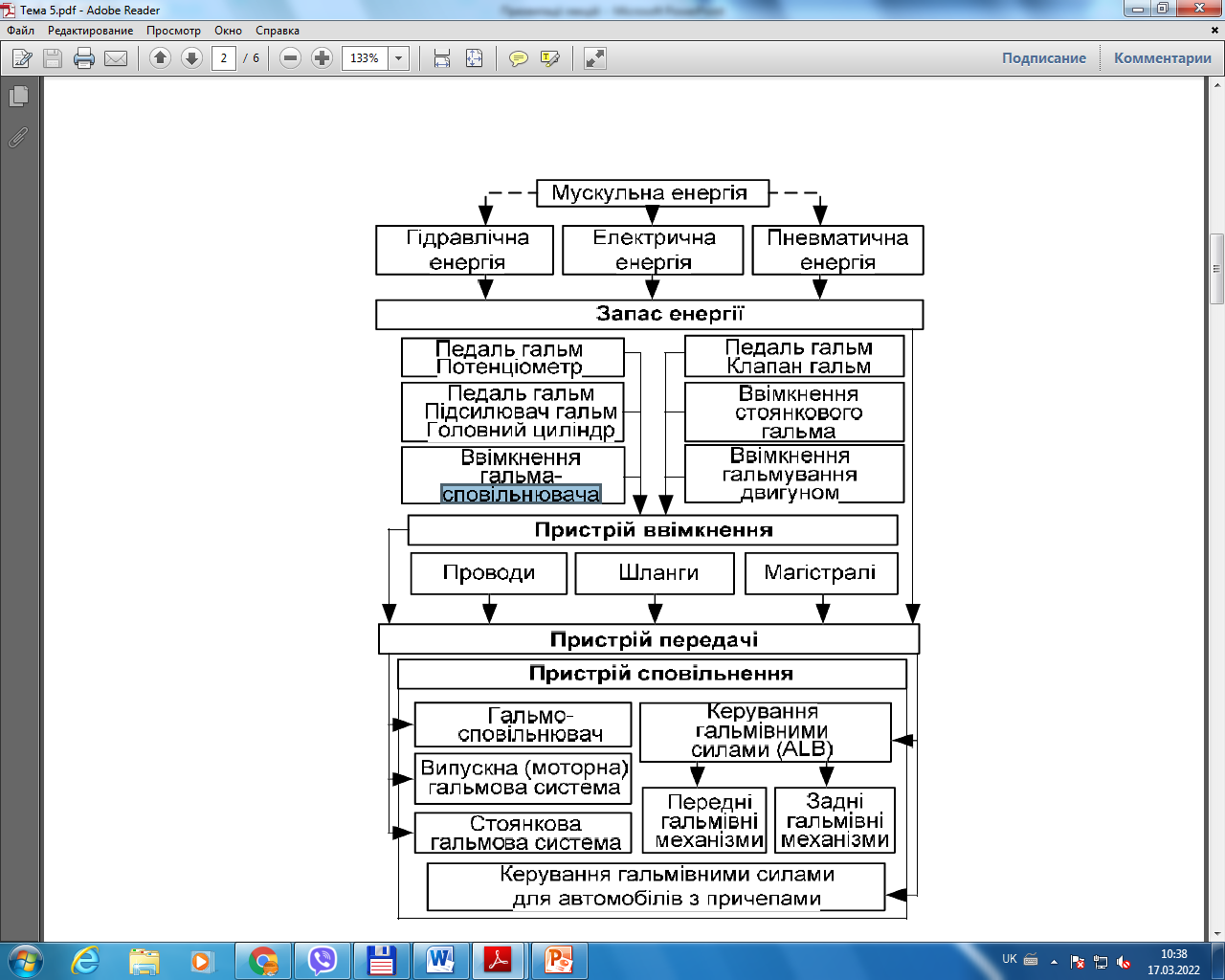 Схема гальмової системи (вантажний автомобіль-тягач)
Керування гальмовою системою при круїз-контролі
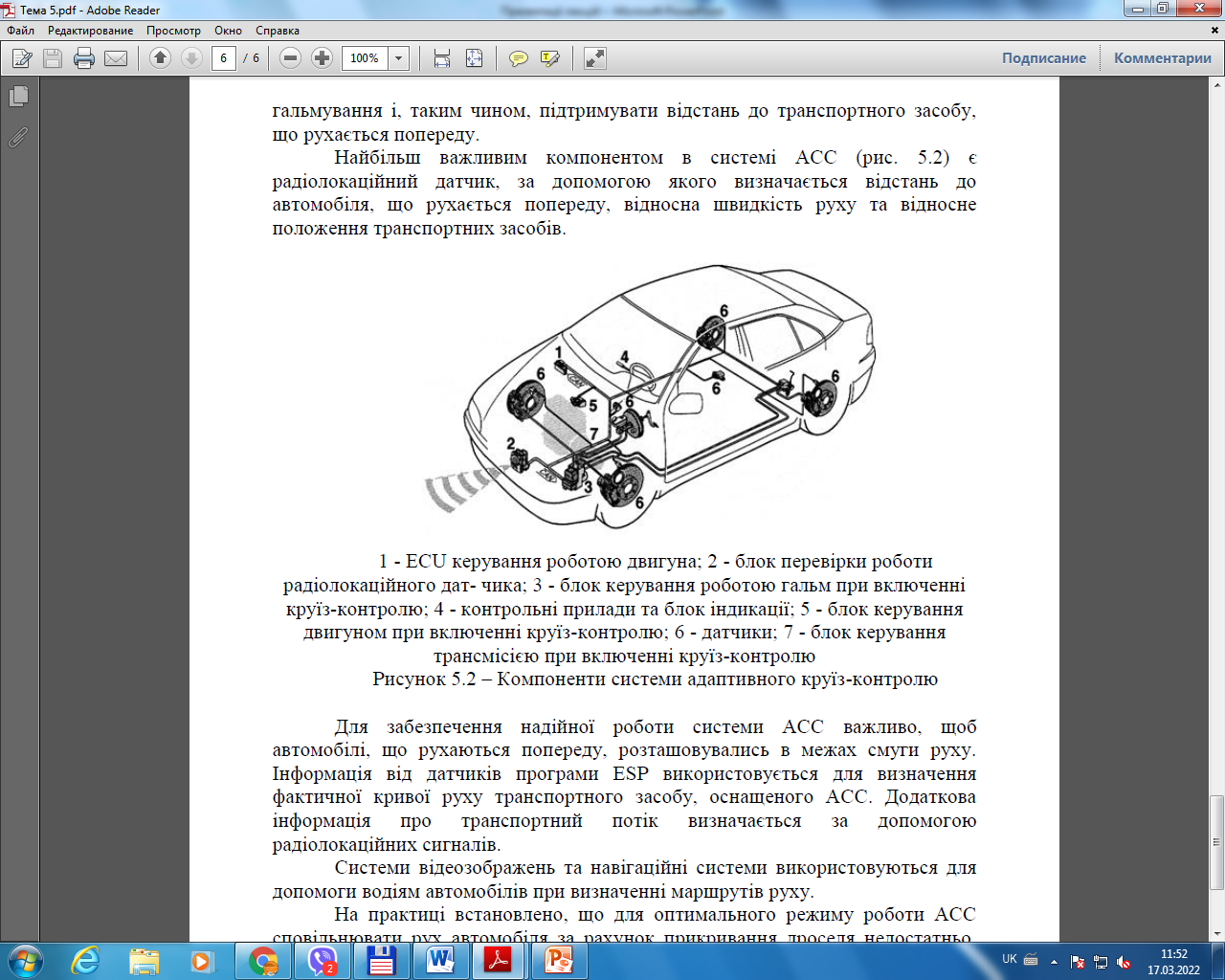 Компоненти системи адаптивного круїз-контролю
РУЛЬОВЕ КЕРУВАННЯ
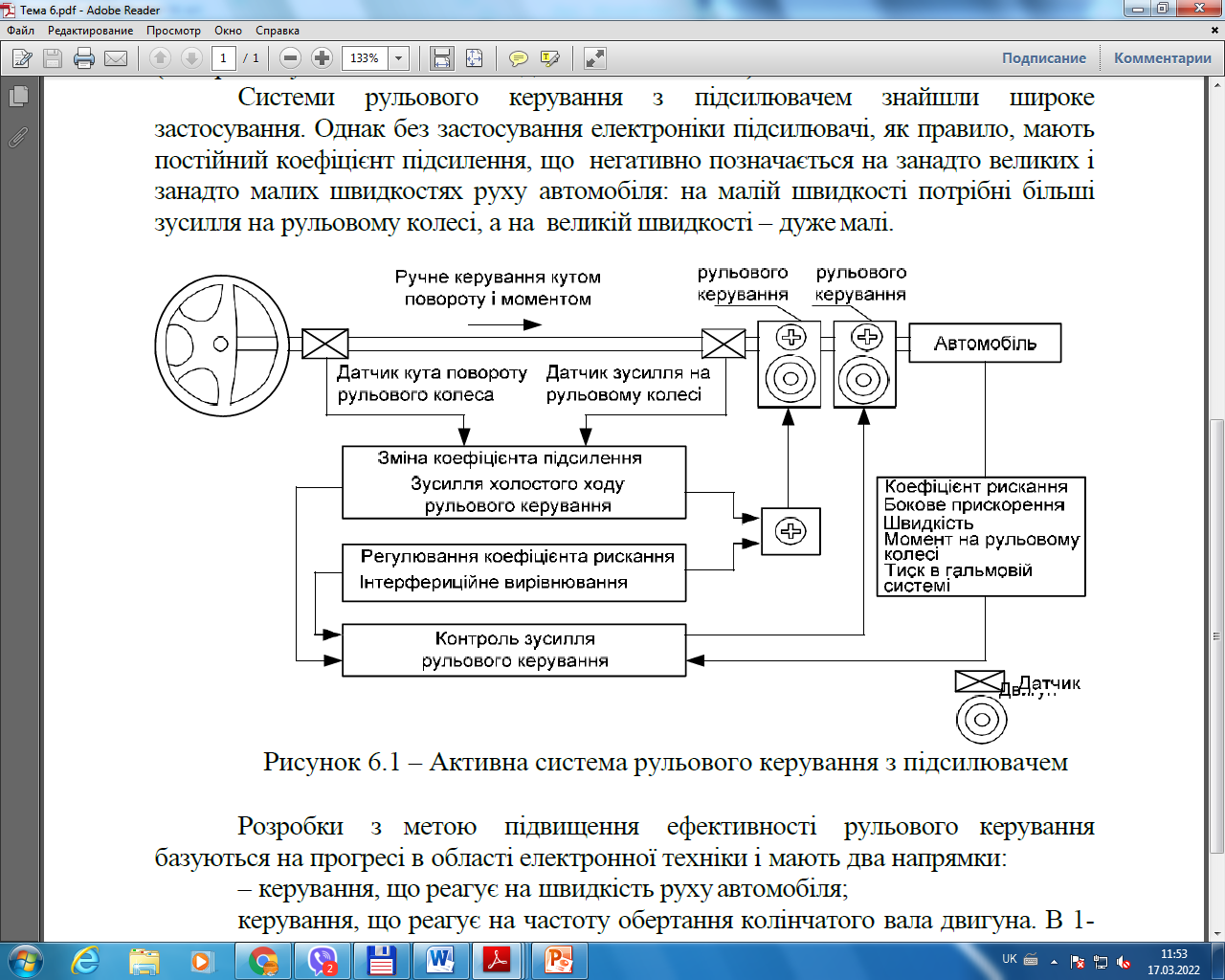 Компоненти системи адаптивного круїз-контролю
Активна система рульового керування з підсилювачем
ІНФОРМАЦІЙНІ КОНТРОЛЬНО-ДІАГНОСТИЧНІ СИСТЕМИ
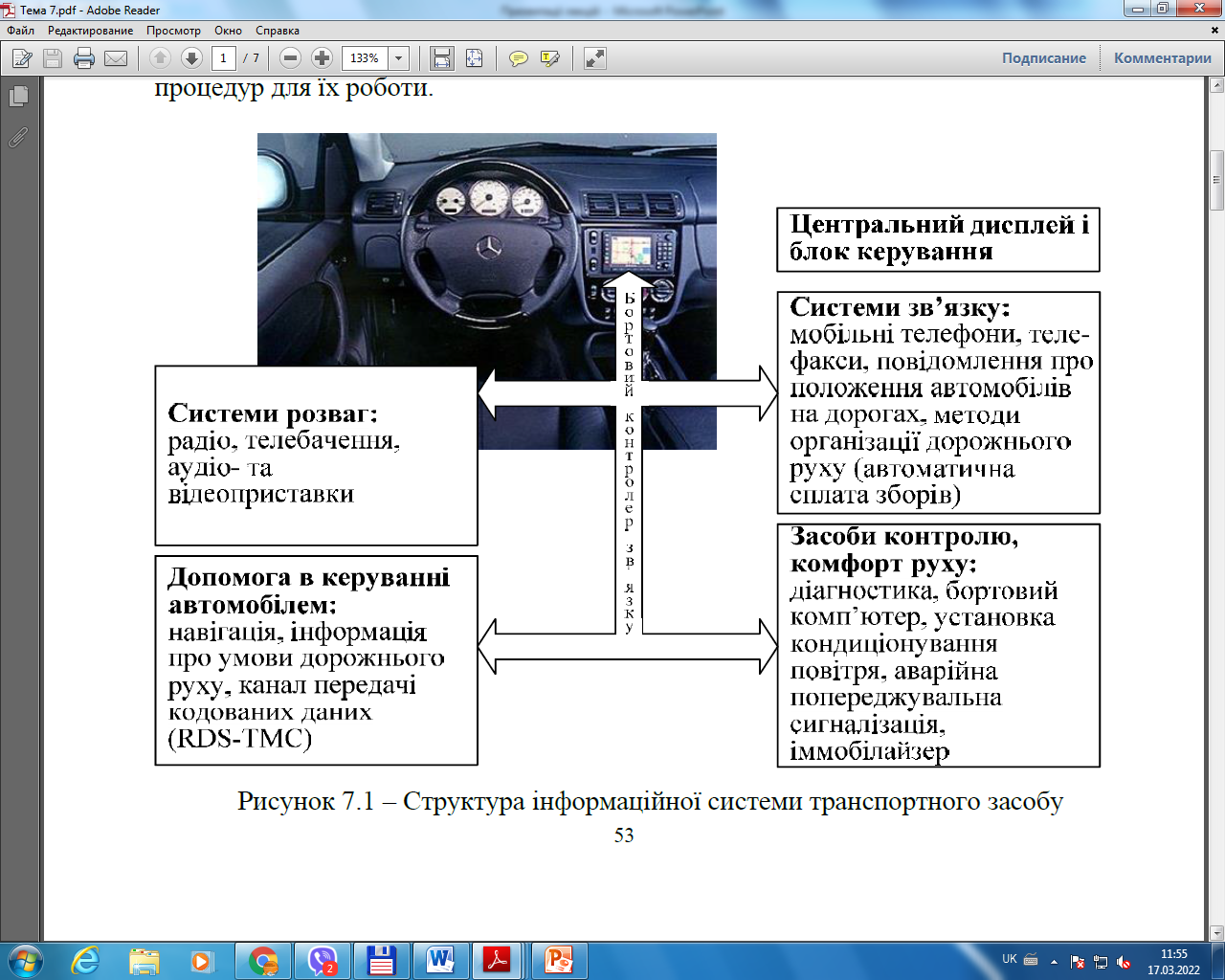 Компоненти системи адаптивного круїз-контролю
Структура інформаційної системи транспортного засобу
ІНФОРМАЦІЙНІ КОНТРОЛЬНО-ДІАГНОСТИЧНІ СИСТЕМИ
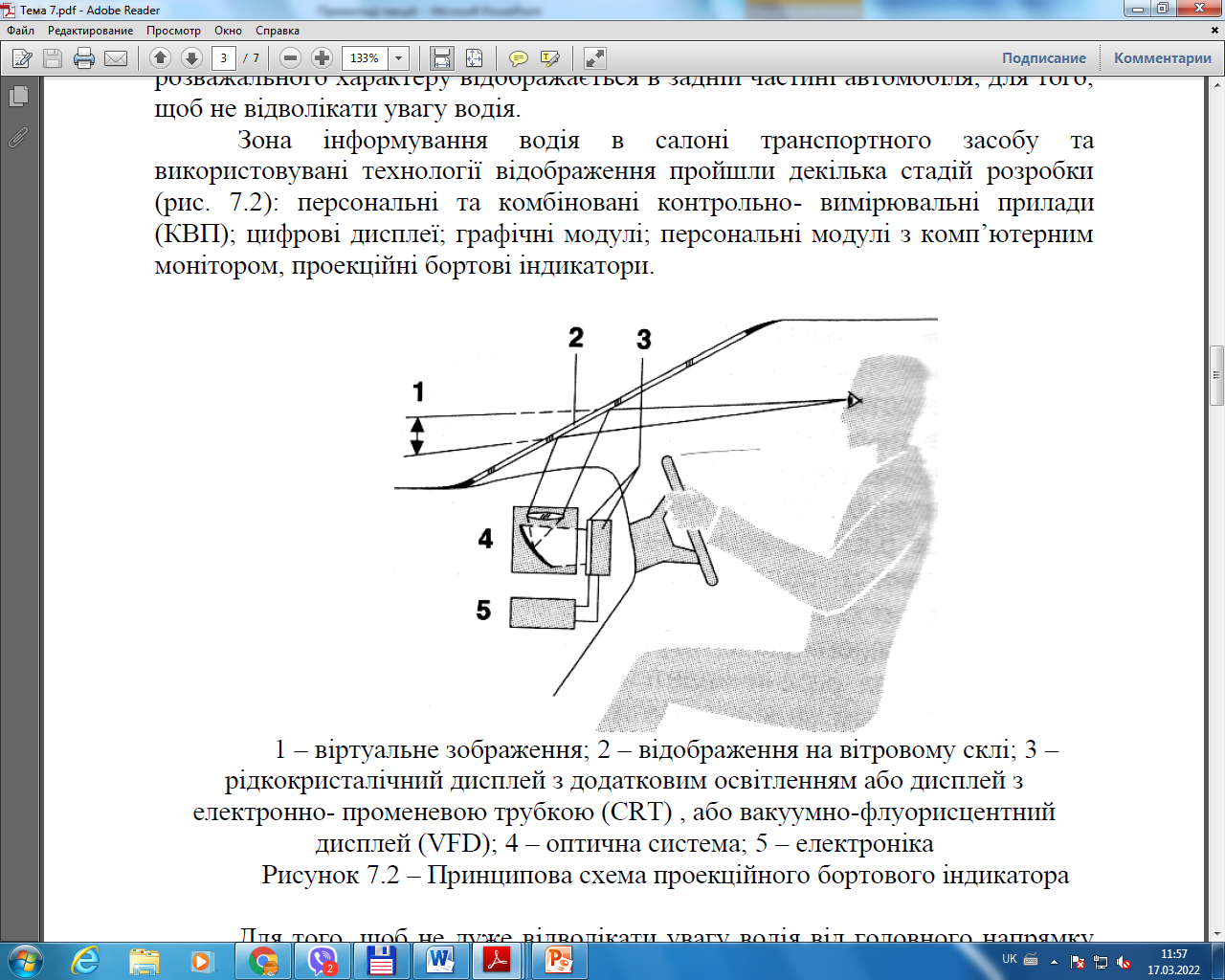 Принципова схема проекційного бортового індикатора
ІНФОРМАЦІЙНІ КОНТРОЛЬНО-ДІАГНОСТИЧНІ СИСТЕМИ
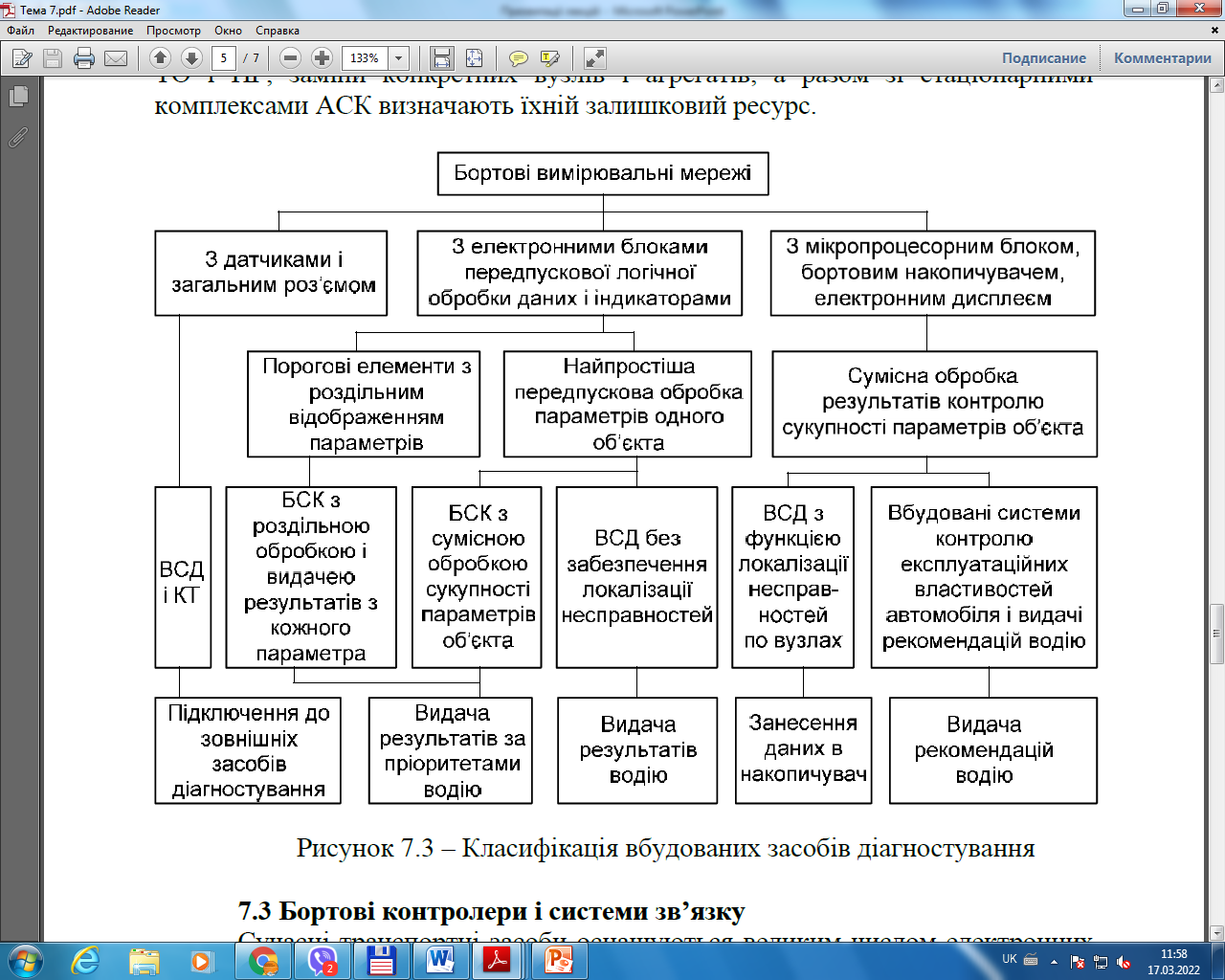 Класифікація вбудованих засобів діагностування
ІНФОРМАЦІЙНІ КОНТРОЛЬНО-ДІАГНОСТИЧНІ СИСТЕМИ
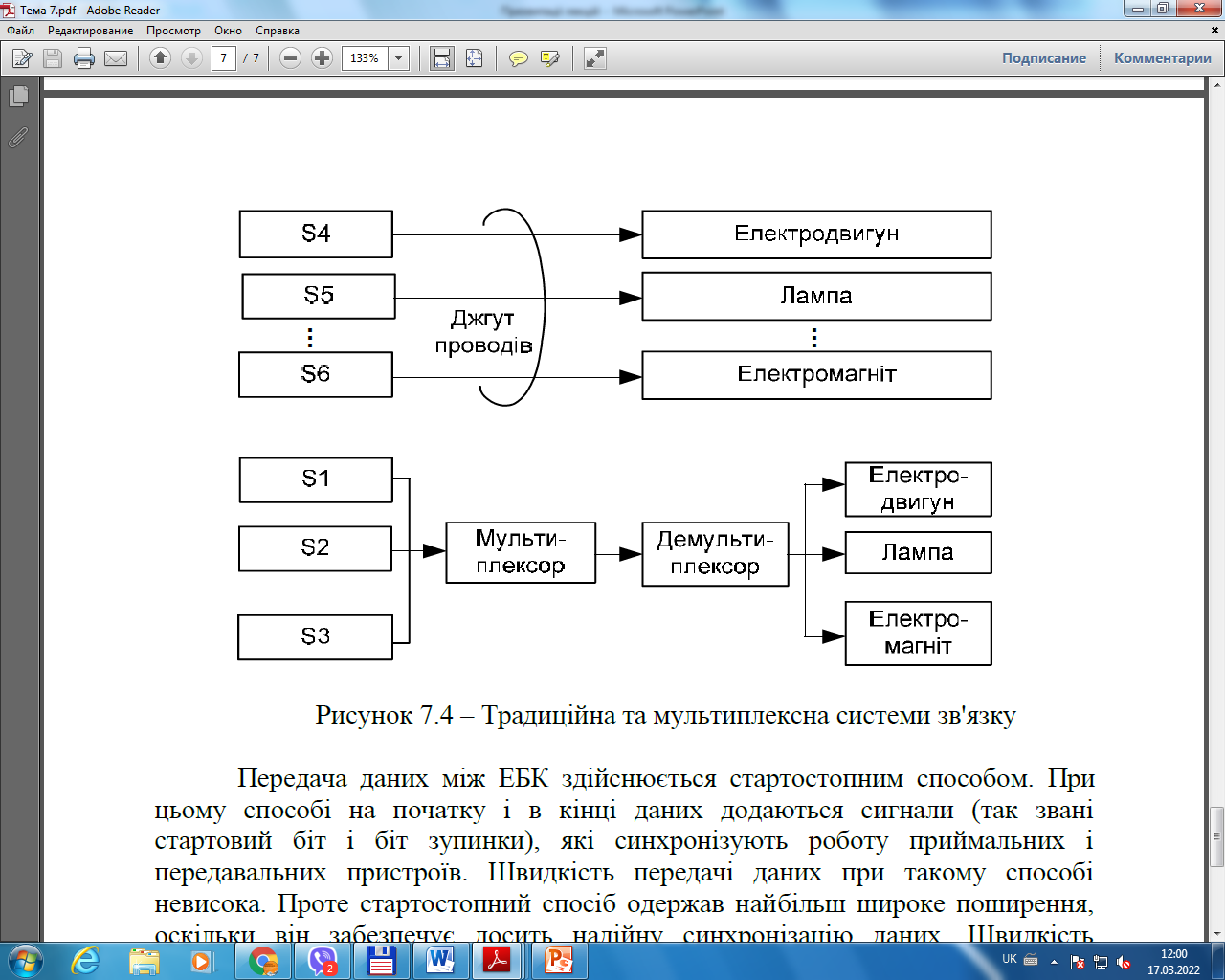 Традиційна та мультиплексна системи зв'язку